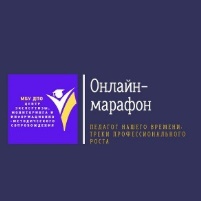 Реализация вариативной части ОП на основе ФОП ДОПромежуточные итоги
Лапкина Юлия Владимировна
Заместитель директора, методист МБУ ДПО  «Центр экспертизы, мониторинга и информационно-методического сопровождения»
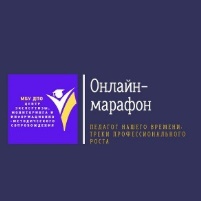 Создание единого образовательного пространства в Российской Федерации
Федеральный закон от 24 сентября 2022 г. №371-ФЗ «О внесении изменений в Федеральный закон «Об образовании в Российской Федерации» и статью 1 Федерального закона «Об обязательных требованиях в Российской Федерации»
Обновление нормативной базы дошкольного образования
Указ Президента Российской Федерации от 9 ноября 2022 г. № 809 «Об утверждении основ государственной политики по сохранению и укреплению традиционных российских духовно- нравственных ценностей»
Федеральный закон от 24 сентября 2022 г. № 371-ФЗ «О внесении изменений в Федеральный закон «Об образовании в Российской Федерации» и статью 1 Федерального закона «Об обязательных требованиях в Российской Федерации»
Обновленный ФГОС дошкольного образования в редакции приказа Минпросвещения России от 8 ноября 2022 г. № 955 (зарегистрирован в Минюсте России 6 февраля 2023 г., регистрационный № 72264)
Федеральная адаптированная образовательная программа дошкольного образования для обучающихся с ОВЗ (приказ Минпросвещения России от 24 ноября 2022 г. № 1022, зарегистрирован в Минюсте России 27 января 2023 г., регистрационный № 72149)
Федеральная образовательная программа дошкольного образования (приказ Минпросвещения России от 25 ноября 2022 г. № 1028, зарегистрирован в Минюсте России 28 декабря 2022 г., регистрационный № 71847)
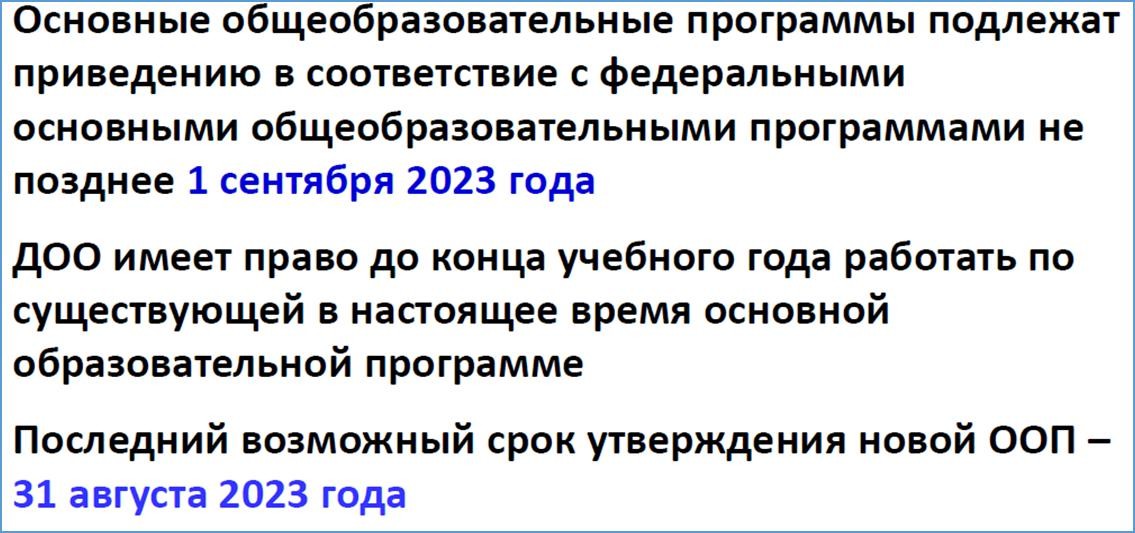 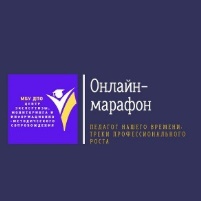 ФГОС ДО и ФОП ДО
Часть, формируемая участниками образовательных  отношений, составляет не более 40% и может быть  ориентирована на специфику
национальных, социокультурных и иных условий,
Региональных программы, в которых  осуществляется образовательная деятельность;
сложившиеся традиции ДОО;
выбор парциальных образовательных программ и
форм организации работы с детьми, которые в
наибольшей степени соответствуют потребностям и
интересам детей, а также возможностям
педагогического коллектива и ДОО в целом.
Содержание и планируемые результаты
разрабатываемых в ДОО Программ должны быть не  ниже соответствующих содержания и планируемых  результатов Федеральной программы.
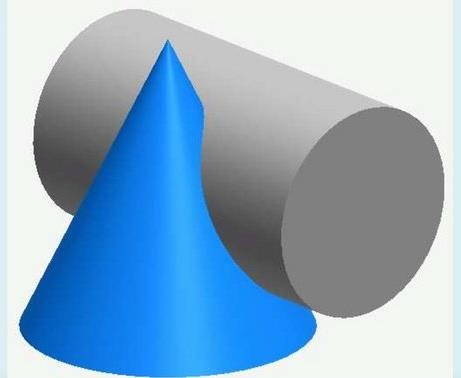 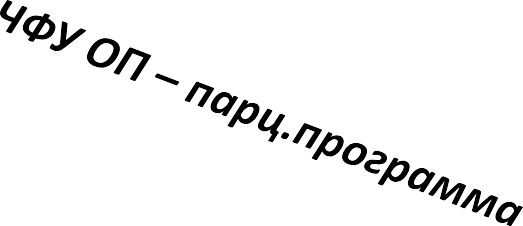 База ОП – ФОП ДО
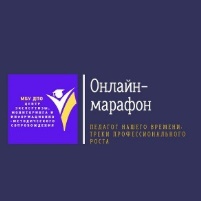 Методическая база
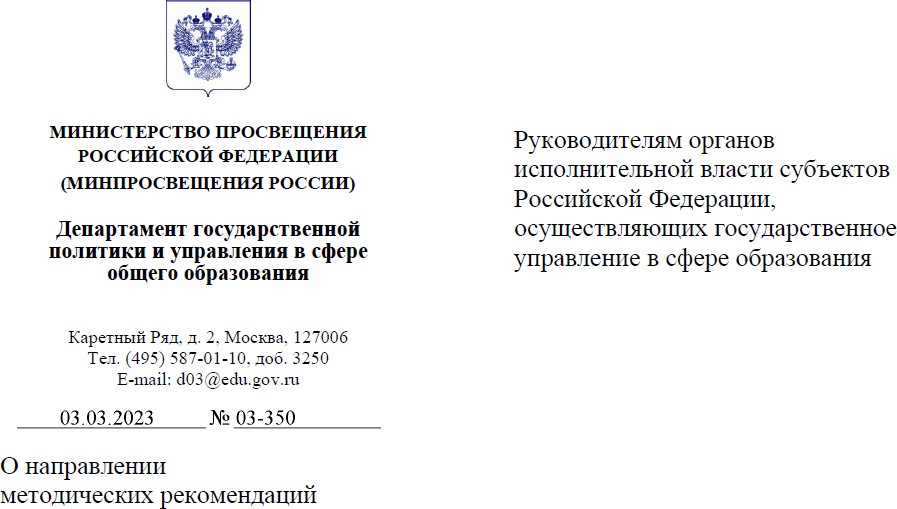 «Рекомендации по формированию
инфраструктуры дошкольных образовательных организаций и
комплектации учебно-методических материалов в целях реализации
образовательных программ дошкольного образования»
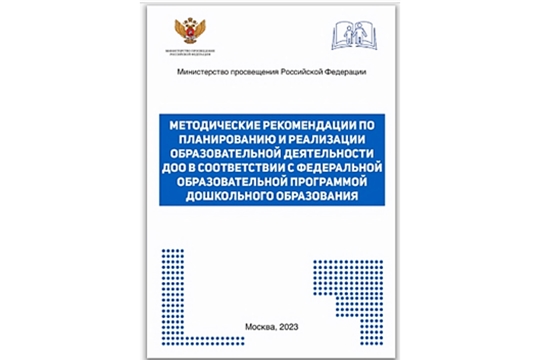 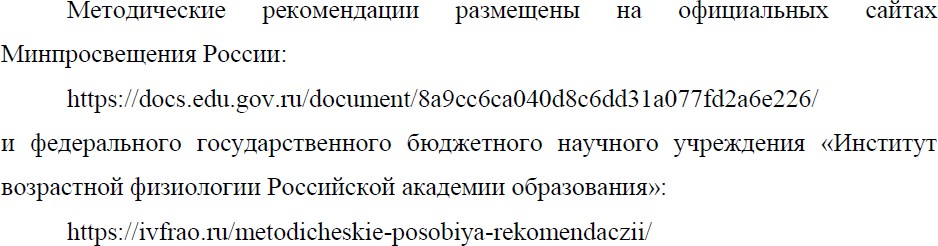 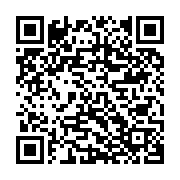 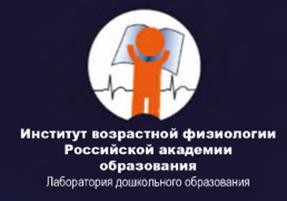 МЕТОДИЧЕСКИЕ РЕКОМЕНДАЦИИ ПО РЕАЛИЗАЦИИ ФЕДЕРАЛЬНОЙ
ОБРАЗОВАТЕЛЬНОЙ ПРОГРАММЫ ДОШКОЛЬНОГО ОБРАЗОВАНИЯ
https://docs.edu.gov.ru/document/f4f7837770384bfa1faa1827ec8d72d4/download/5558/
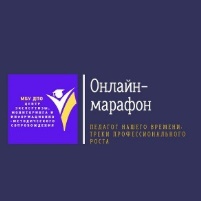 Умные помощники
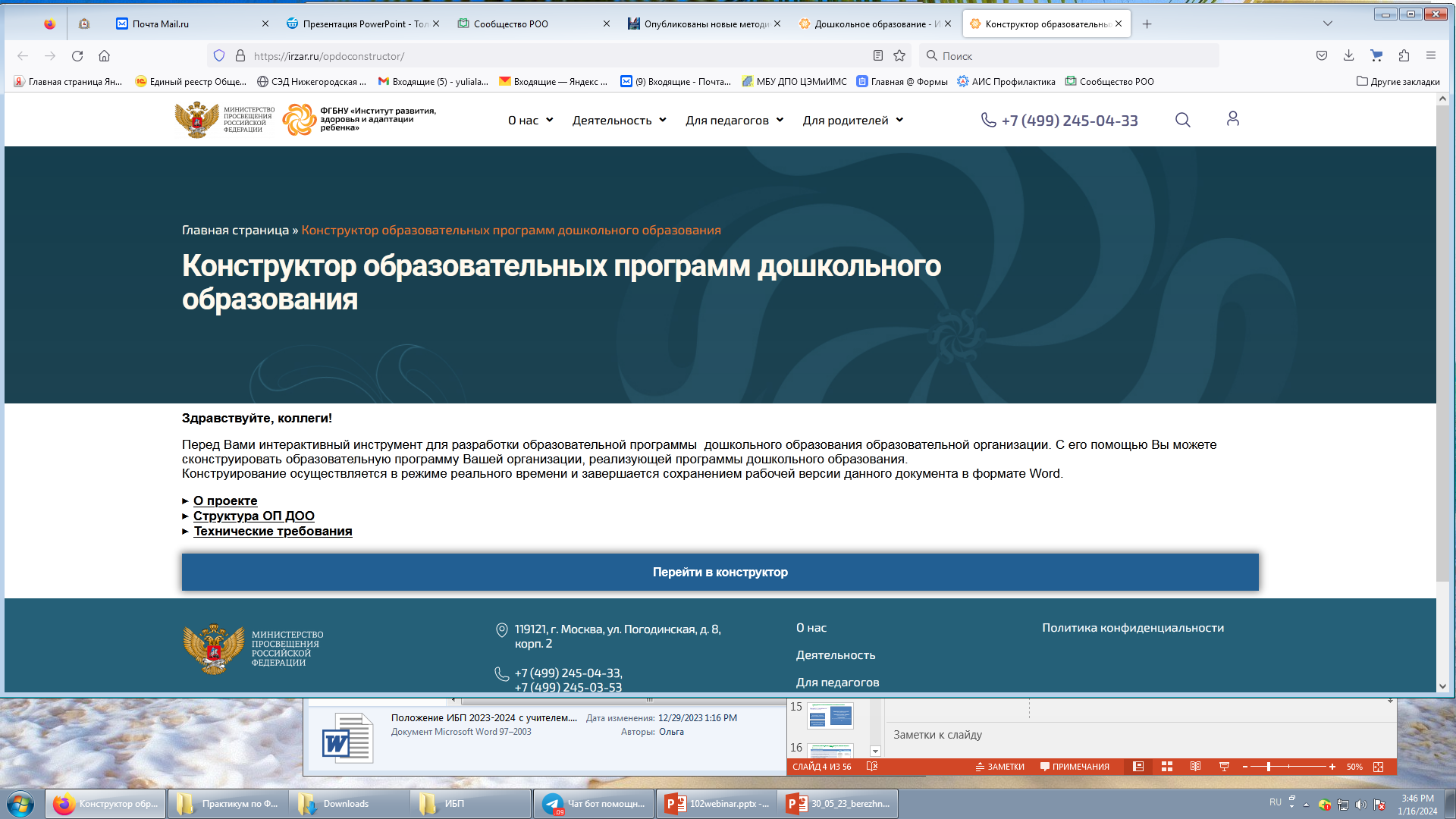 https://t.me/fopdo1_bot 
https://t.me/fopdo2_bot
Ответы на типовые вопросы по ФОП ДО
https://t.me/konstruktorfopdo_bot
Анонс верифицированных федеральных и региональных программ повышения квалификации по внедрению ФОП ДО в  образовательную практику
ФГБНУ «Институт развития, здоровья и адаптации ребенка»
https://irzar.ru/
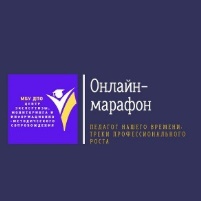 ОП ДО на основе ФОП ДО АОП ДО на основе ФАОП ДО
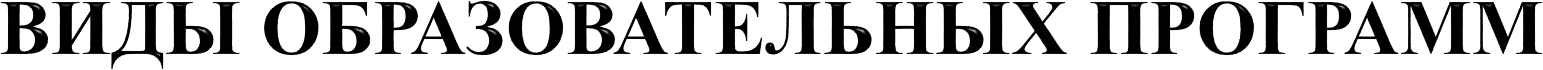 ОБРАЗОВАТЕЛЬНАЯ ПРОГРАММА ДОШКОЛЬНОГО ОБРАЗОВАНИЯ
	
ПРИМЕРНАЯ ОСНОВНАЯ ОБРАЗОВАТЕЛЬНАЯ ПРОГРАММА ДОШКОЛЬНОГО
ОБРАЗОВАНИЯ
ПРИМЕРНЫЕ АДАПТИРОВАННЫЕ ОСНОВНЫЕ ОБРАЗОВАТЕЛЬНЫЕ ПРОГРАММЫ
ПРИМЕРНАЯ РАБОЧАЯ ПРОГРАММА ВОСПИТАНИЯ
ФЕДРЕЕСТР – В АРХИВ
Ждем: Критерии и показатели качества парциальных программ
НАВИГАТОР ПОД ВОПРОСОМ
https://old-firo.ranepa.ru/navigator-programm-do
Почему парциальные программы не обновляют?
КОМПЛЕКСНАЯ ОБРАЗОВАТЕЛЬНАЯ ПРОГРАММА
ПАРЦИАЛЬНАЯ ОБРАЗОВАТЕЛЬНАЯ ПРОГРАММА
РАССМАТРИВАЕМ
РРЕГИОНАЛЬНЫЕ ПРОГРАММЫ
ФОРМИРУЕМ
ЛОКАЛЬНЫЕ НПД
РАБОЧАЯ ПРОГРАММА ОБРАЗОВАТЕЛЬНОЙ ДЕЯТЕЛЬНОСТИ (СПЕЦИАЛИСТА)
«УПАКОВАННЫЕ» МЕТОДИЧЕССКИЕ ПРОДУКТЫ ДЛЯ ВАРИАТИВНОЙ ЧАСТИ
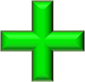 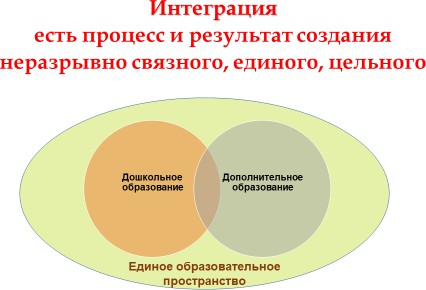 ДОПОЛНИТЕЛЬНАЯ ОБЩЕРАЗВИВАЮЩАЯ ПРОГРАММА
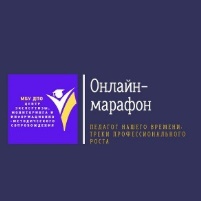 Модель образовательной деятельности в современной ДОО
Дошкольная образовательная организация


Образовательная деятельность
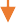 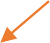 Дополнительная
Основная
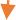 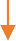 Реализация дополнительных
общеразвивающих программ
(соответствие социальному заказу)
Присмотр и уход
Реализация ООП ДО,
АООП ДО (соответствие ФГОС ДО+ ФОП ДО и ФАОП ДО)
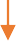 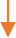 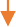 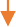 Платные образовательные услуги
Часть, формируемая участниками образовательных отношений
Детские объединения
Обязательная часть
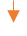 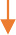 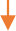 Комплекс региональных, парциальных программ, проектов и пр.
ФОП ДО, ФАОП ДО
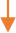 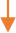 Участники образовательных отношений..
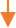 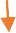 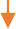 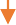 обучающиеся
семья
социальные партнеры
педагоги
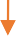 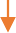 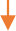 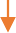 Создание единого образовательного пространства
Разностороннее развитие ребенка в период дошкольного детства с учетом возрастных и индивидуальных особенностей на основе духовно-нравственных ценностей российского народа, исторических и национально-культурных традиций
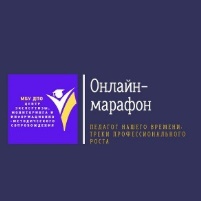 Особенности образовательной деятельности разных видов и культурных практик
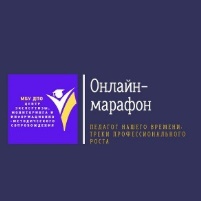 ОБРАЗОВАТЕЛЬНАЯ ДЕЯТЕЛЬНОСТЬ (п.24.1., стр.152)(совместная деятельность педагога и детей,  самостоятельная деятельность детей)  (этапы формирования самостоятельности)
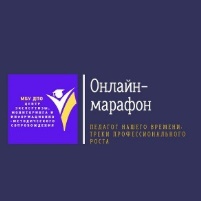 ОБРАЗОВАТЕЛЬНАЯ ДЕЯТЕЛЬНОСТЬ(п.24.10, стр.154, п.24.16, стр.155)
занятие
(п.24.11, стр.154, п.24.12, стр.155)
культурные практики
(п.24.18-24.22, стр.156-157)
дело, занимательное и интересное детям, развивающее их
организовывать культурные практики педагог может во вторую половину дня
деятельность,	направленная	на	освоение	детьми	одной	или	нескольких
ОБРАЗОВАТЕЛЬНАЯ ДЕЯТЕЛЬНОСТЬ
расширяют социальные и практические компоненты содержания образования, способствуют  формированию у детей культурных умений при взаимодействии со взрослым и самостоятельной  деятельности

ориентированы на проявление детьми самостоятельности и творчества, активности и  инициативности в разных видах деятельности, обеспечивают их продуктивность
образовательных областей, или их интеграцию с использованием разнообразных  форм и методов работы, выбор которых осуществляется педагогам  самостоятельно
форма организации обучения, наряду с экскурсиями, дидактическими играми,  играми-путешествиями и другими
ребенок проявляет себя как творческий субъект  (творческая инициатива)

ребёнок	–	созидающий	и	волевой	субъект  (инициатива целеполагания)
игровая практика
проводится в виде образовательных ситуаций, тематических событий, проектной  деятельности, проблемно-обучающих ситуаций, интегрирующих содержание  образовательных областей, творческих и исследовательских проектов и так далее
продуктивная  практика
ребёнок как субъект исследования (познавательная  инициатива)
познавательно-исследовательская практика
в рамках отведенного времени педагог может организовывать образовательную  деятельность с учетом интересов, желаний детей, их образовательных  потребностей, включая детей дошкольного возраста в процесс сотворчества,  содействия, сопереживания
ребёнок – партнер по взаимодействию и собеседник
(коммуникативная инициатива)
коммуникативная практика
время проведения занятий, их продолжительность, длительность перерывов,  суммарная образовательная нагрузка для детей дошкольного возраста  определяются СанПиН 1.2.3685-21
дополняет  культурных  (игровой,
развивающие	возможности	других  практик детей дошкольного возраста  познавательно-исследовательской,
чтение художественной литературы
при организации занятий педагог использует опыт, накопленный при проведении  образовательной деятельности в рамках сформировавшихся подходов
продуктивной деятельности)
тематику помогают определить детские вопросы, проявленный интерес к явлениям окружающей  действительности или предметам, значимые события, неожиданные явления, художественная  литература и другое
введение термина «занятие» не означает регламентацию процесса; термин  фиксирует форму организации образовательной деятельности; содержание и  педагогически обоснованную методику проведения занятий педагог может  выбирать самостоятельно
организация предполагает подгрупповой способ объединения детей
в игре
(п.24.5.-24.8, стр.152-154)
на прогулке  
(п.24.15, стр.155).
занимает центральное место в жизни ребенка, являясь преобладающим видом его  самостоятельной деятельности
наблюдения за объектами   и   явлениями природы, направленные на установление
Основн
ми задачами проведения аттестации являются:
разнообразных связей и зависимостей в природе, воспитание отношения к ней
основной вид деятельности, в которой формируется личность ребенка, развиваются  психические процессы, формируется ориентация в отношениях между людьми,  первоначальные навыки кооперации

в совместной игре дети строят свои взаимоотношения, учатся общению, проявляют
активность, инициативу и другое
экспериментирование с объектами неживой природы
подвижные игры и спортивные упражнения, направленные на оптимизацию режима  двигательной активности и укрепление здоровья детей
выполняет различные функции:
сюжетно-ролевые и конструктивные игры (с песком, со снегом, с природным материалом)
обучающую;
познавательную;
развивающую;
воспитательную;
социокультурную;
коммуникативную;
эмоциогенную;
развлекательную;
диагностическую;
психотерапевтическую;
другие
элементарная трудовая деятельность детей на участке ДОО
выступает как:
свободное общение педагога с детьми, индивидуальная работа
форма организации жизни и деятельности детей;
средство разностороннего развития личности ребенка;
метод или прием обучения;
средство саморазвития;
самовоспитания;
самообучения;
Саморегуляции
максимально	используются	все	варианты	её	применения  образовании
проведение спортивных праздников (при необходимости)
проводится в отведённое время, предусмотренное в режиме дня, в соответствии с
требованиями СанПиН 1.2.3685-21 к её организации
в	дошкольном
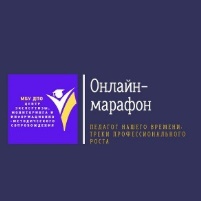 Мониторинг эффективности внедрения ФОП ДО в образовательную практику всех субъектов РФ
Итоги спорны, но при этом дают возможность запланировать задачи на 2024 год
Проводился в рамках МКДО на ее платформе
Приняли участие не все субъекты
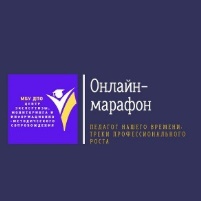 Ключевые позиции мониторинга
Приведение ВСОК ДО в соответствии с новыми задачами
Управленческий контент (программа развития)
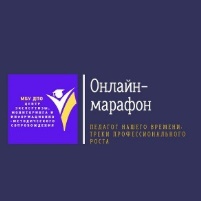 Технологическая карта аудита образовательной программы дошкольного образования
Главная проблема - Наполнение ЧФУ:
Не учтено, из чего может конструироваться ЧФУ (парциальные/инновационные/региональные программы, расширенные задачи и пр.)
Нет ссылок на верифицированные парциальные программы (нужны, в т.ч можно и на сайт ДОО)
Структура ЧФУ не соответствует структуре ФОП (не все компоненты в наличии)
Не указана специфика национальных, социокультурных и иных условий (нет актуализации парциальных программ)
Не указано мет-тех оснащение, РППС, методобеспечение, кадровое обеспечение (претензии к оргразделу)
Самый «провальный» показатель – в отношении указания кадрового обеспечения – 78% в норме из просмотренных)
Показатель 1: Соответствие обязательной части ОП ДО ДОО ФОП ДО; 

наполнение ЧФУ образовательной программы дошкольного образования ДОО
В обязательной части проверялось наличие ссылок на ФОП или наличие извлечений из нее по всем разделам в строгом соответствии
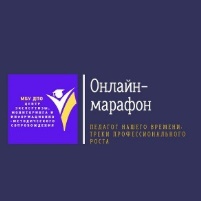 Задача на следующий год
Проектирование части формируемой участниками образовательных отношений
Вариативная часть
Одна или несколько парциальных программ, выбранных (разработанных) участниками образовательных отношений
3. Вариативная часть
Образовательные технологии, методики, формы образовательной деятельности с детьми
2. Вариативная часть
Расширение задач и содержания образовательной деятельности
Инновационные (в т.ч. Региональные) программы или проекты
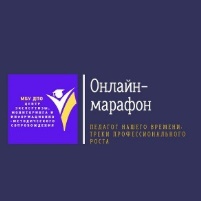 Технологическая карта аудита образовательной программы дошкольного образования
Самый неприятный результат – шаг в сторону неэффективных управленческих решений:
В программе развития:
Не прописаны цели и задачи в соответствии с ценностными уцстановками современных нормативных документов;
Нет мер по внедрению ФОП
2. В годовом плане:
Не указаны мероприятия методического характера;
- не прописано повышение квалификации по ФОП ДО
Показатель 2: Планирование задач и мероприятий по внедрению ФОП ДО, включая методическое сопровождение педагогов ДО
Рассматривались 2 документа: Программа развития и годовой план
Меры и мероприятия по внедрению и реализации ФОП – 74% (самый «провальный» показатель)
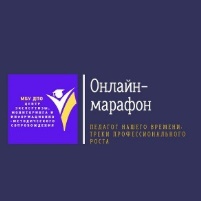 Дорожная карта приведения ОП ДО и других нормативных документов локального уровня в соответствии с требованиями ФОП ДО и других нормативных документов федерального значения
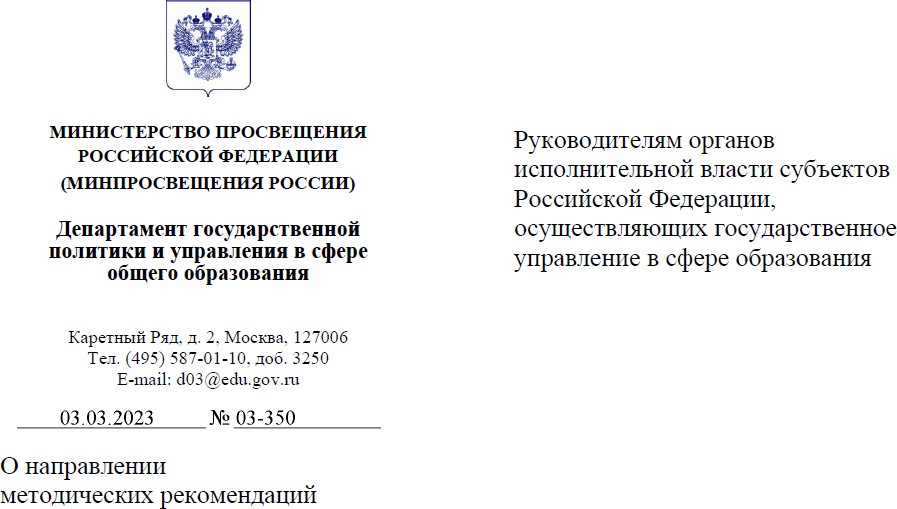 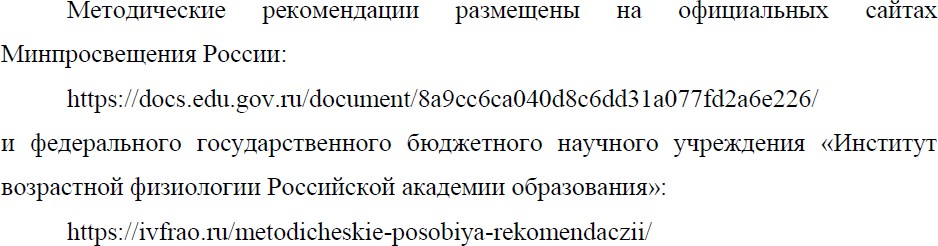 МЕТОДИЧЕСКИЕ РЕКОМЕНДАЦИИ ПО РЕАЛИЗАЦИИ ФЕДЕРАЛЬНОЙ
ОБРАЗОВАТЕЛЬНОЙ ПРОГРАММЫ ДОШКОЛЬНОГО ОБРАЗОВАНИЯ
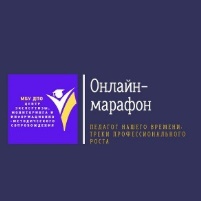 Технологическая карта аудита образовательной программы дошкольного образования
Хорошие показатели по наличию:
Информационных встреч
Адаптированной информации на интернет-сайте
Адаптированной информации в социальных сетях, официальных группах
Активность обратной связи от родителей

Самый «провальный» показатель – степень вовлеченности родителей в процесс внедрения ФОП (участие в рабочих, инициативных группах и пр. – 70%)
Показатель 3: 
Информированность родителей (з.п.) детей, посещающих ДОО, о ФОП ДО с элементами обратной связи
Показатель двухчастный: часть заполняли региональные эксперты МКДО; часть проводился опрос родителей (з.п.)
Итоги: 78% родителей к введению ФОП ДО отнеслись положительно
Чаще всего родители спрашивали про ФОП у педагогов группы, а не у администрации. Педагоги – проводники идей!
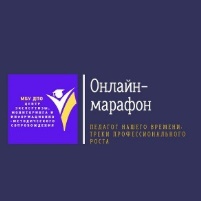 Перспективные направления развития дошкольного учреждения в 2024 году
«Запустить» процесс корректировки ОП ДО к началу 2024/2025 учебного года с учетом результатов мониторинговых процедур, а также «Дефицитов» системы

Продолжить методическое и инфраструктурное оснащение процесса реализации ОП ДО 

Актуализировать участие педагогических работников ДОО (информированность, заинтересованность) в маршрутизации ДО

Подготовиться к внедрению программы просвещения родителей детей, посещающих ДОО

Уделить особое внимание организации процесса присмотра и ухода за детьми
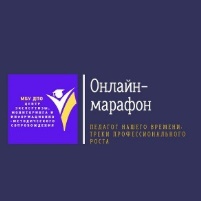 Лапкина Юлия Владимировна, 
заместитель директора, 
методист МБУ ДПО «Центр экспертизы, мониторинга и информационно-методического сопровождения»
Тел.: 8(8313)25-05-01,
yulialapkina2008@mail.ru
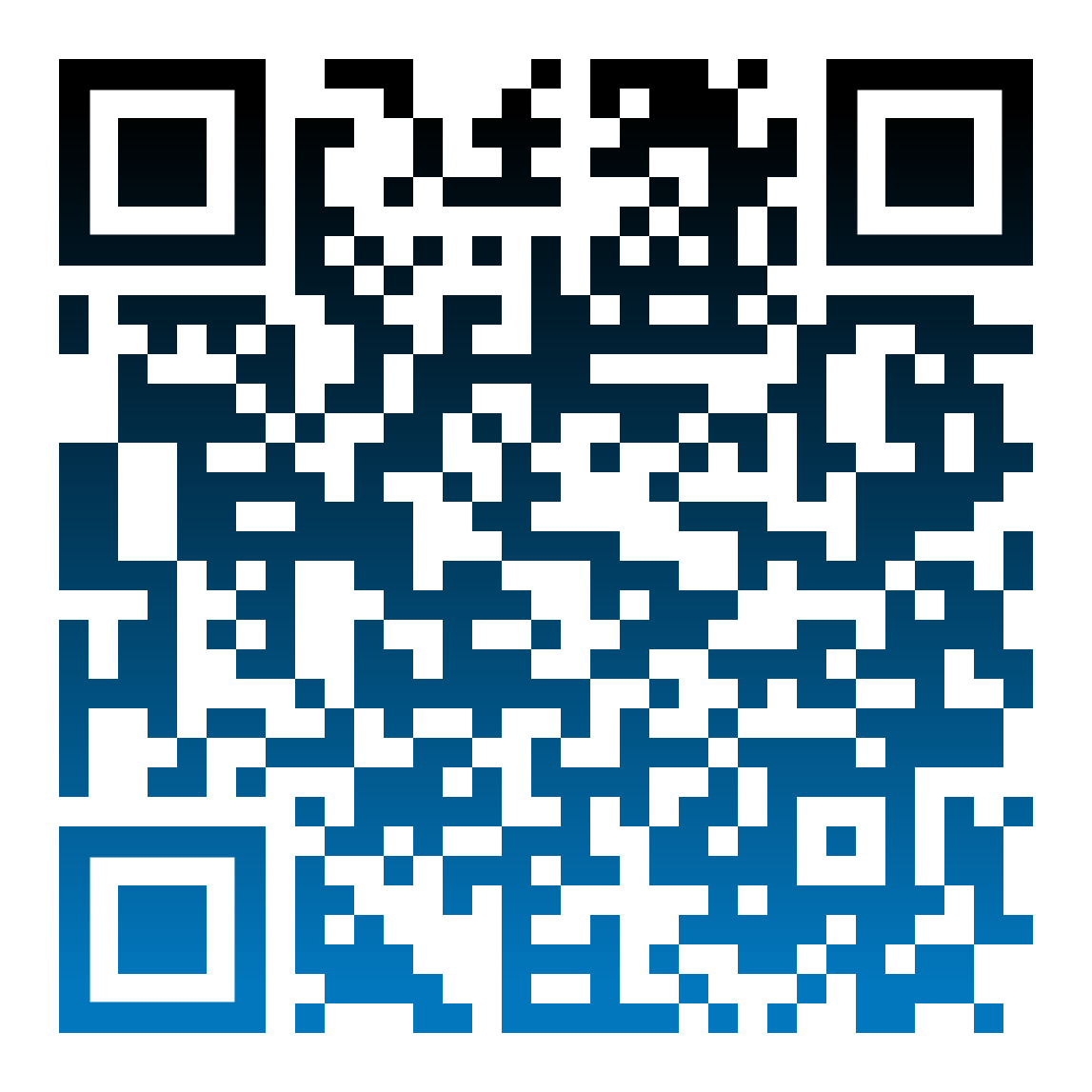